Sooline võrdõiguslikkus Eestis
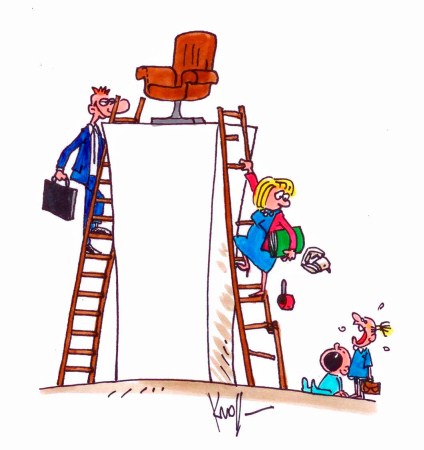 Võrdsuspoliitikate osakond
Sotsiaalministeerium
Mis on sugu?
Bioloogiline sugu
Sotsiaalne sugu
Juriidiline sugu
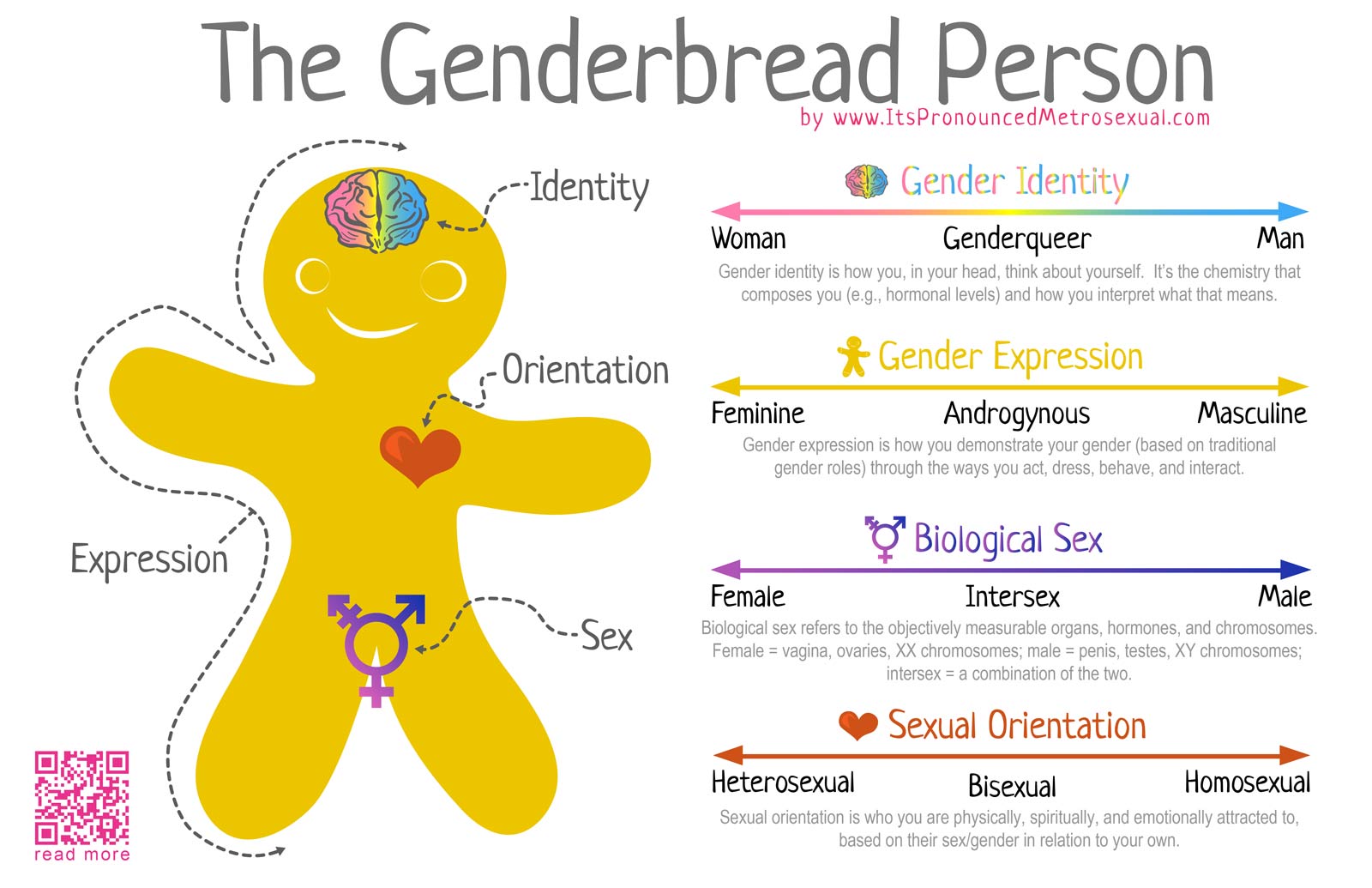 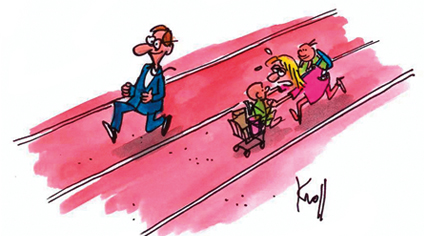 ABC
Sooline võrdõiguslikkus
Võrdne kohtlemine
Diskrimineerimine
Soolise võrdõiguslikkuse seadus
Võrdse kohtlemise seadus
Põhilised probleemid
Soolised stereotüübid
Palgalõhe
Segregatsioon
Naiste esindatus juhtivatel kohtadel
Meeste koolist väljalangemine
Töö ja pereelu ühitamine
Meeste tervis
Peresisesed rollid ja tööjaotus
Hoolduskoormus
Stereotüüpsed hoiakud
sooliselt segregeerunud haridusvalikud ja erinevused haridustulemustes
tööturu vertikaalne ja horisontaalne segregatsioon
hoolduskoormuse ebavõrdne jaotumine
naiste vähenenud konkurentsivõime tööturul ja madalamad sissetulekud
soolise tasakaalu puudumine otsustustasanditel 
meeste nõrgemad perekondlikud sidemed ja madalam eluiga 
Madal teadlikkus
stereotüüpsete hoiakute taastootmine 
sooline diskrimineerimine tööelus
õiguskaitse võimaluste mittekasutamise
soo aspekti ebapiisava arvestamine poliitika kujundamisel ja rakendamisel
ressursside ebatõhus kasutamine ühiskonnas
Madal institutsionaalne suutlikkus
siht- ja sidusgruppide madal teadlikkus
soolõimet toetavate vahendite (andmed, nõu) puudumine
ebapiisav õiguskaitse
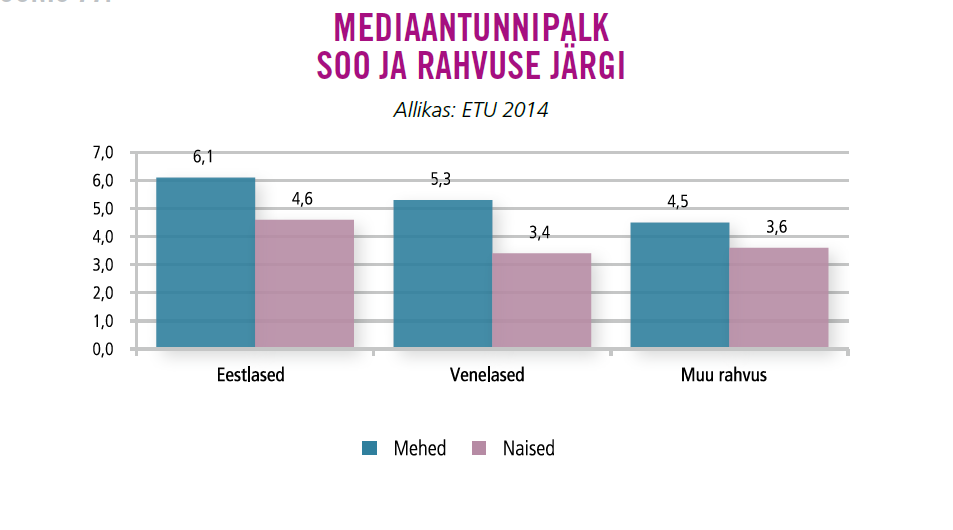 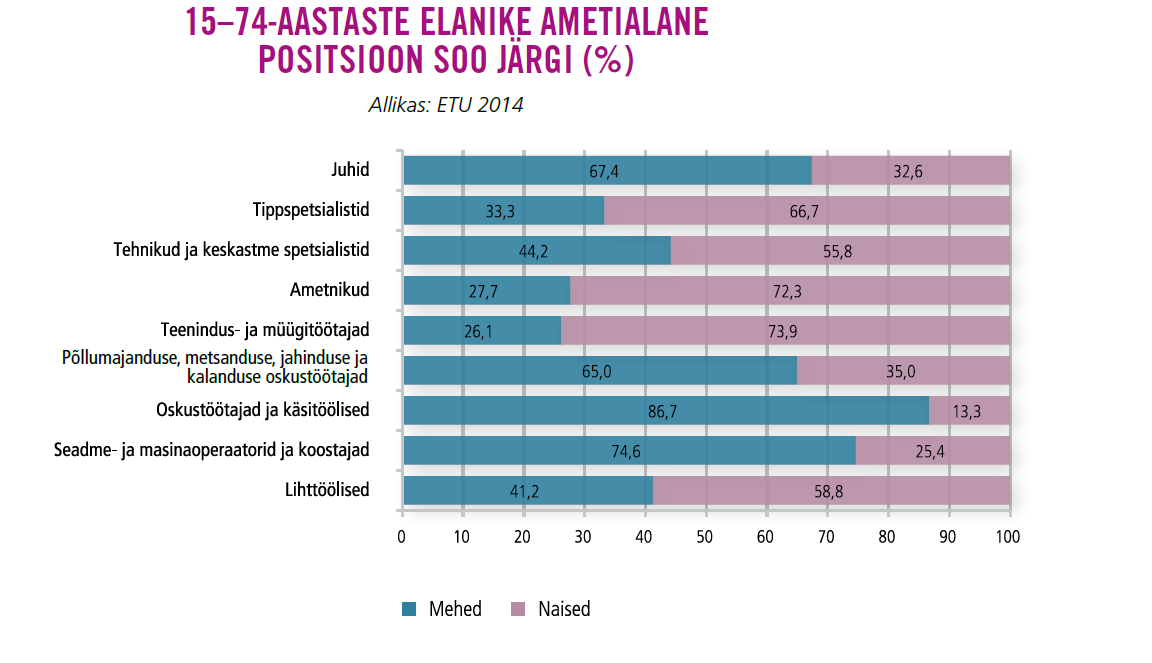 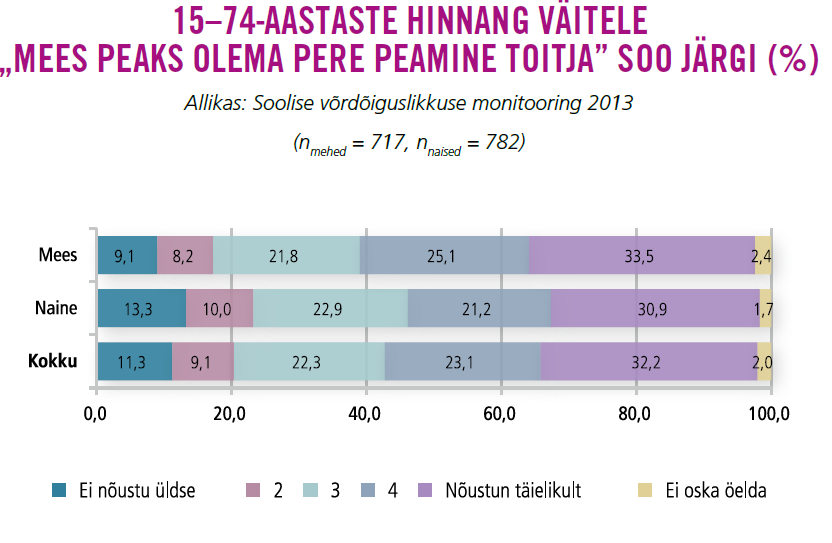 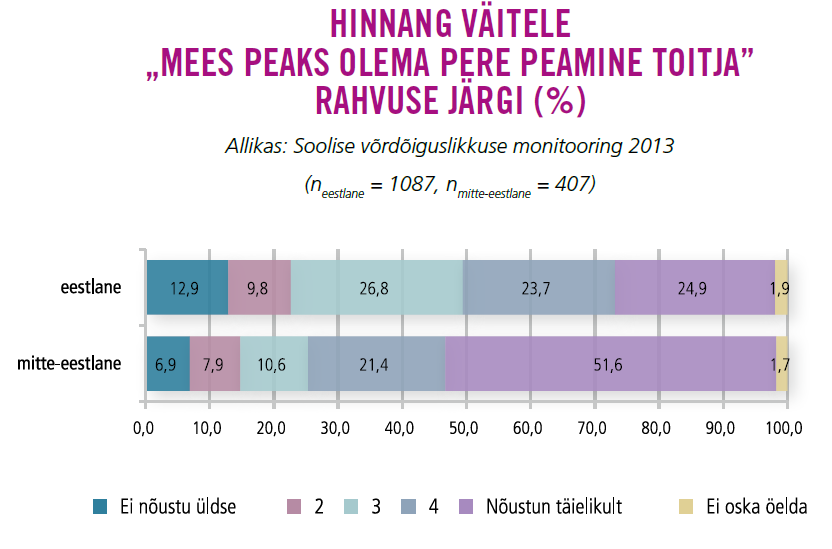 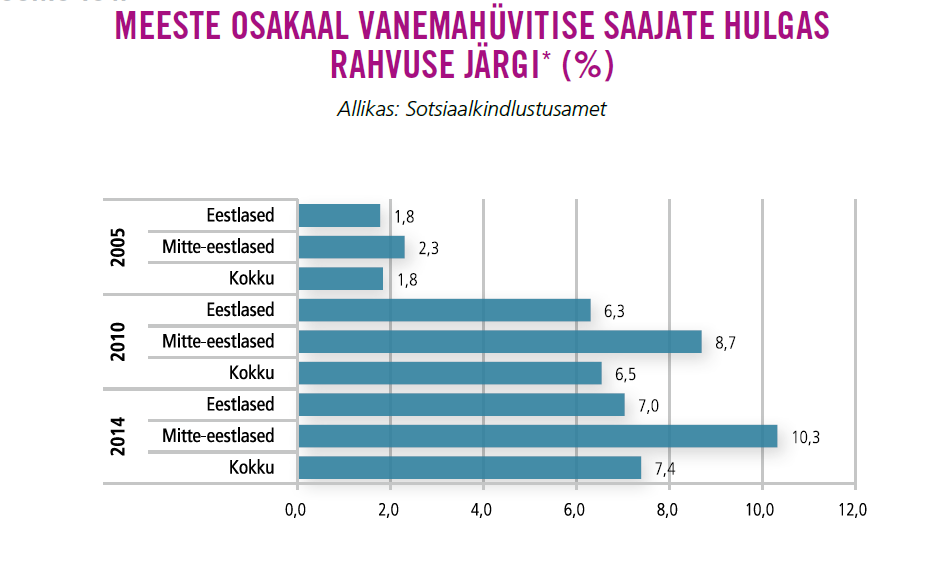 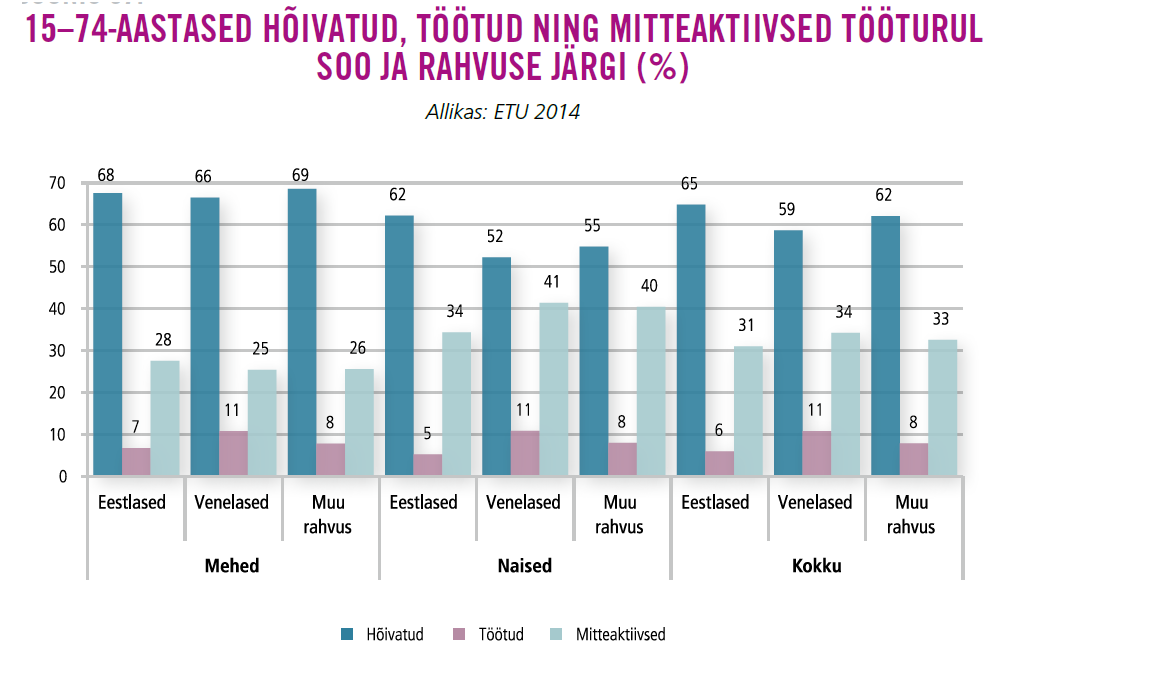 Kas nii peabki olema?
Soolõime
Soolõime näol on tegu strateegiaga, mille eesmärgiks on tagada kõigi poliitikameetmete ja tegevuste kavandamisel soolise võrdõiguslikkuse silmas pidamist.
Soolõime elluviimisel on oluline mõista, et ebavõrdsusi meeste ja naiste vahel leidub igas eluvaldkonnas ning seega ei leidu poliitikavaldkondi, mida soolõime ei puudutaks. Kõigi poliitiliste otsuste ja ettepanekute tegemisel tuleks teadlikult hinnata otsuse mõju soo aspektist.
Heaolu arengukava
Arengukava neljanda alaeesmärgi raames keskendutakse soolise võrdõiguslikkuse edendamise erimeetmetele, mis hõlmavad muu hulgas ka soolõime rakendamist toetavaid tegevusi. Soolise ebavõrdsuse vähendamiseks, selle taastekke vältimiseks ja soolise võrdsuse saavutamiseks eri eluvaldkondades keskendutakse soolist ebavõrdsust põhjustavate sooliste stereotüüpide ja nende negatiivse mõju vähendamisele; soolise segregatsiooni vähendamisele hariduses ja tööturul; naiste ja meeste majandusliku sõltumatuse toetamisele, sh soolise palgalõhe vähendamisele; soolise tasakaalu saavutamisele ühiskonna otsustustasanditel; õiguste kaitse tõhustamisele ning soolise võrdõiguslikkuse edendamiseks vajaliku institutsionaalse võimekuse, sh analüüsi- ja haldusvõimekuse tagamisele.
Karjäärivalikud hoiakute vabalt
https://www.youtube.com/watch?v=Yu1KTExrPHo
Vaata lisaks 
www.stereotyyp.ee
http://Gender.sm.ee 
www.sm.ee/et/sooline-vordoiguslikkus
www.vordoigusvolinik.ee
www.haridusjasugu.ee
AITÄH! 